Concur Travel and Expense Management
Kacy Marume
Current State of Travel and Expense Management
MyTravel
Connexxus
MyPayments
EC Manager
T&E Current State
(IFIS)
T&E Future State
(Oracle)
Concur
Concur through Balboa Travel
EC Attachment Tool
Access Link / BUMT
MyApprovals
Problems with Current State
Adoption
Separate Systems
Connexxus
Custom Dev. Solutions
[Speaker Notes: 4 separate systems for travel and expense processing

Low user adoption for travel booking through Connexxus
Loss of discounts/benefits
Increased risk for 

Processes are confusing and costs are opaque 
Training needs > training resources
Travel agent fee structure is complex
Homegrown applications - resource intensive and can’t keep pace with best-in-class solutions


Fragmented travel and expense data]
Technology Evaluation
Priorities:

End-user experience/enhanced functionality
Process efficiency
Compliance/duty of care
Analytics
Expense Tools
Concur
Chrome River
Certify
Oracle (Expense
Functionality)
Booking Tools
Concur
Get There
Egencia (Expedia)
TripActions
Concur: Single Platform for all Travel and Expense Needs
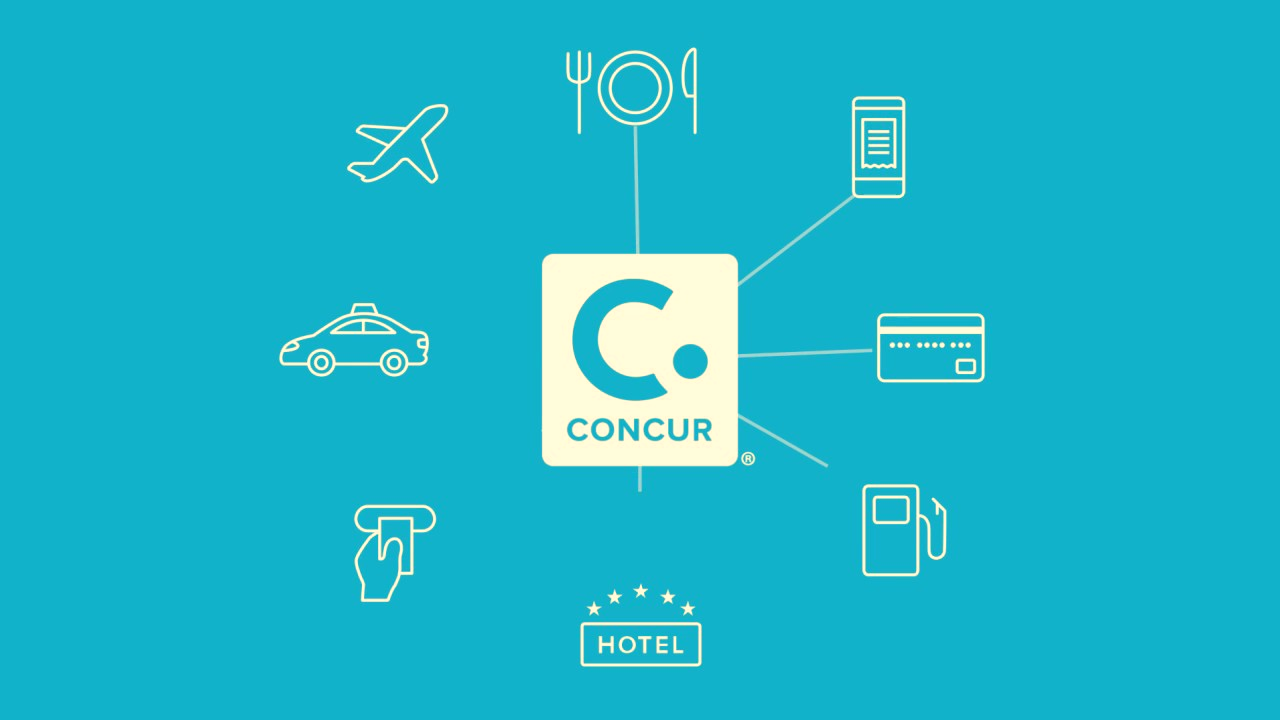 Benefits of Concur
Single platform supporting all aspects of travel and expense 

Best-in-Class technology 
Robust mobile functionality for travel booking, receipt management, expense reports, approvals, and itinerary management
Automated expense report functionality
Analytics, dashboards, and audit rules
Continuous technology enhancements
Leading T&E technology – used widely by higher-ed and UC system
[Speaker Notes: Single platform supporting all aspects of travel and expense 
Replaces multiple homegrown systems, requiring support and maintenance
Simplified business process and training needs
Best in Class technology 
Robust mobile functionality for travel booking, receipt management, expense reports, approvals, and itinerary management
Automated expense report functionality
  Reduced processing costs ($11 per expense report, $385K annually across UCSD)
Analytics, dashboards, and audit rules
Continuous technology enhancements
Leading T&E technology – used widely by higher-ed and UC system]
Procure-to-Pay
Todd Adams
Jaggaer (Marketplace) vs. Oracle
The work to integrate Jaggaer and Oracle is significant, and has downstream process effects on other areas in the Financial System
ITS development estimates: 4,785 hours, $478,5000
Resources needed for Jaggaer integrations constrain other resource needs
COA changes will require significant changes to Marketplace processes, as well as retraining for users
Health's assessment of Oracle's inventory system was high, resulting in a long-term preference for Oracle for Health Supply Chain
Resources needed to undergo significant change in the P2P system are available now, no guarantee they will be available in 2-3 years
Oracle Procurement Module
UC San Diego will configure and utilize Oracle Self-Service Purchasing, Procurement, Supplier Portal, and AP modules at go-live for campus procure-to-pay needs.
[Speaker Notes: approved as proposed]
Long Term Strategy
Short term pain: 
Oracle P2P solutions are not as robust for higher-ed as their ERP and EPM products 
UC San Diego will experience some functionality losses in a transition to Oracle
Our analysis shows that Jaggaer is the best value choice for years 1-3
Long term gain: 
Oracle is motivated to develop a best-in-class solution for procurement 
Looking to expand into higher-ed/research and health care 
Oracle has committed to engage UC San Diego as a development partner in P2P
Our analysis shows that Oracle is the best value choice looking at 10+ years
Benefits of Oracle Procure-to-Pay
Single platform supporting all aspects of procure-to-pay 

Aligning with the Oracle Financial System will offer better reporting, real-time accounting validation, improved posted cost transfers, and budget integrations

We will be one of very few major research universities and academic health systems to have a fully integrated financial and P2P system. This opens a host of unprecedented opportunities that we’re excited to explore. 

Oracle can meet the inventory management needs of a health system
[Speaker Notes: Single platform supporting all aspects of travel and expense 
Replaces multiple homegrown systems, requiring support and maintenance
Simplified business process and training needs
Best in Class technology 
Robust mobile functionality for travel booking, receipt management, expense reports, approvals, and itinerary management
Automated expense report functionality
  Reduced processing costs ($11 per expense report, $385K annually across UCSD)
Analytics, dashboards, and audit rules
Continuous technology enhancements
Leading T&E technology – used widely by higher-ed and UC system]
Communication Timeline for Concur and P2P
Underway!- Concur Presentation Development (Future State Travel and Expense)
Thursday, September 5th from 10:30-12pm: VC Leads FIS Change Network- Presentation 
Wednesday, September 11th from 1-2pm: VC CFO- Presentation 
September- SOCM bi-weekly meeting update CL/CPs from other ESR projects 
Complete before September 12th- Laura and Kacy load news article into CMS 
September- ESR News Article Concur and P2P Announcement (same as above)
September- FIS Newsletter reference ESR newsletter article
(TBD)- IPPS Quarterly
October- Campus Notice- Vendor Announcement + Benefits 
October- Update ESR FIS Website
November- Concur and P2P Hype Videos
December/ January- Marketing for Webinar
January- University-wide Webinar: IPPS (Concur + Procurement+ Sunsetting Applications)
[Speaker Notes: UC Contracted Pricing and Benefits
Offers overall savings
Additional services (internet, upgrades, etc)
Travel Agent specific deals
UC-System leverage for support issues (waivers and favors, unused ticket repurposing) 
Travel Insurance included in UC Contracts
Rental cars
Support during crisis events (natural disaster, political unrest, etc.) 
Connection with TripIt, best rated itinerary management
Dedicated travel agent support team 
Support booking international/complex/multi-city trips
After hours and emergency support
Support rebooking if flights are missed/cancelled]